技术说明书
油井水泥分散剂

发布日期： 2024-6-10
C-F45L
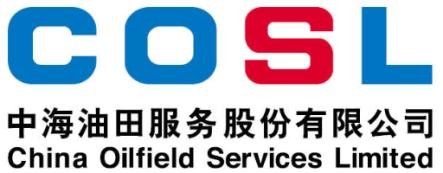 C-F45L是一种水泥分散剂，可用于降低水泥浆粘度，改善水泥浆的流变性能。
主要特性
有效改善流变性能
对稠化时间影响小
淡水或盐水配浆均可
应用范围
推荐温度（BHCT）：30-150℃（86-302℉）
推荐加量（BWOC）：0.5-2.0%
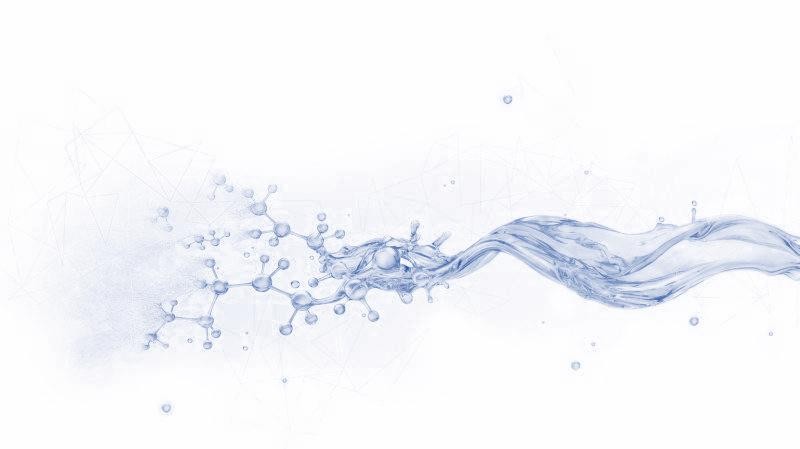 包装储运

包装要求：塑料桶或按用户要求
包装规格：1000L/桶或按用户要求
贮存条件：贮存在干燥通风处，远离热源、火源
保 质 期：12个月
www.cosl.com.cn
中海油田服务股份有限公司
本信息仅供参考，COSL对该部分的信息不做任何担保和保证。
所有涉及到的产品和质量保障应遵守销售条款。本文件中的内容不具法律效应，也不是有效的法律建议。
河北省廊坊市三河燕郊行宫西大街81号
zhangxd11@cosl.com.cn
+86-10-8452 2344
Page 1 of 1
Technical Data Sheet
OIL WELL CEMENT DISPERSANT

Date issued： 2024-6-10
C-F45L
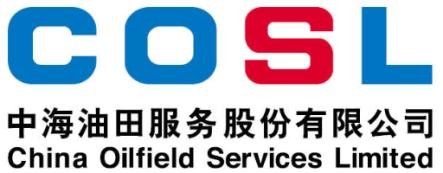 C-F45L is a cement dispersant, which is used to reduce the apparent viscosity and improve the rheological properties of cement slurries.
FEATURES
Effectively improves the rheological behavior
Slight effect on thickening time
Suitable for mixing with salt water and fresh water
APPLICATION
Recommended temperature (BHCT) : 86-302℉ (30-150℃)
Recommended dosage (BWOC/gps): 0.5-2.0%/0.053-0.214
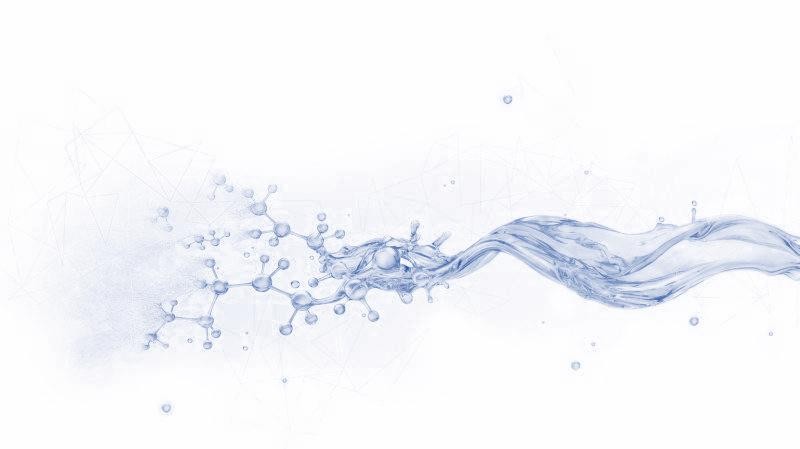 PACKAGE & STORAGE
Specifications of packaging: Plastic drum or as per client’s requirements
Packing size: 1000 L/drum or as per client’s requirements
Storage conditions: Store in dry area. Avoid open flame, strong oxidant, high-temperature environment
Period of validity: 12 months
www.cosl.com.cn
China Oilfield Services Limited
No.81, Xinggong West Street, Yanjiao,
Sanhe, Hebei, China
zhangxd11@cosl.com.cn
+86-10-8452 2344
This information is supplied solely for informational purposes and COSL makes no guarantees or warranties, either expressed or implied, with respect to the accuracy and use of this data. All product warranties and guarantees shall be governed by the Standard Terms of Sale.
Nothing in this document is legal advice or is a substitute for competent legal advice.
Page 1 of 1